Lightweight Hierarchical Error Control Codes for Multi-Bit Differential Channels
Jason D. Bakos

Ph.D. Committee:
Donald M. Chiarulli
Steven P. Levitan
Bruce R. Childers
Patchrawat Uthaisombut
Introduction
New class of error control codes

“Lightweight Hierarchical Error Control Codes”

Applicable to system-level interconnect

Operates over new high-performance system-level interconnect technology
“Multi-Bit Differential Signaling (MBDS)”

Uses inherent properties of MBDS to achieve error control while requiring minimal data and logic overhead
University of Pittsburgh	Lightweight Hierarchical Error Control Codes	2
System-Level Interconnect
Network-on-chip
Multi-Chip Modules
System-level interconnect
Short-haul
High-speed
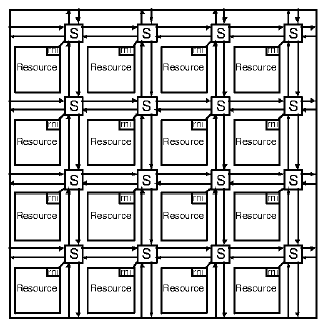 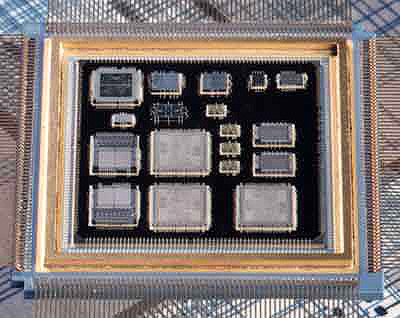 Printed circuit boards
Backplanes
Peripherals
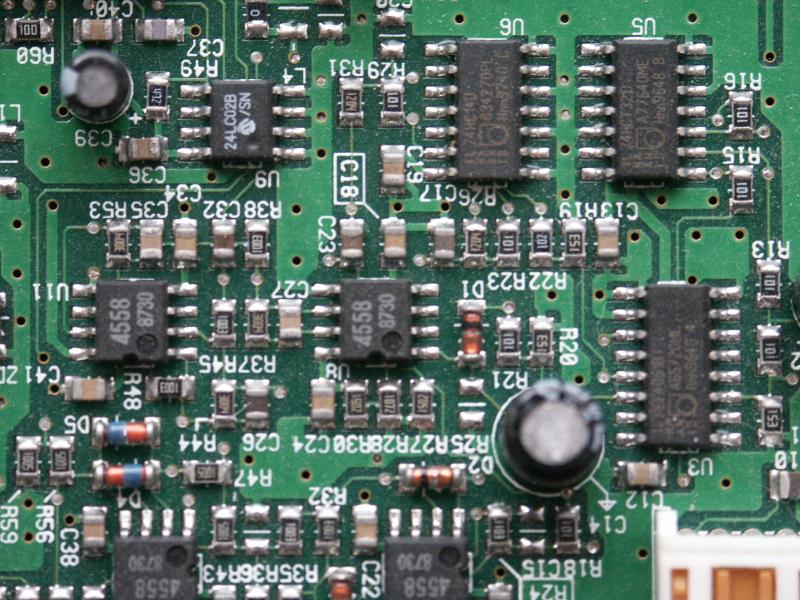 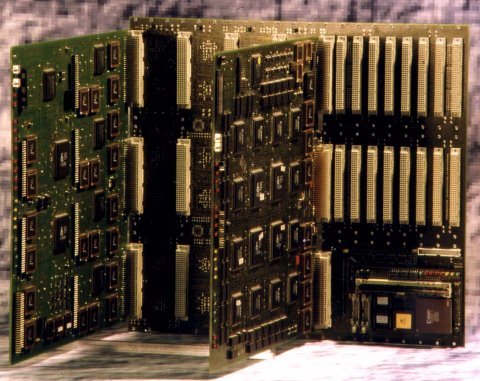 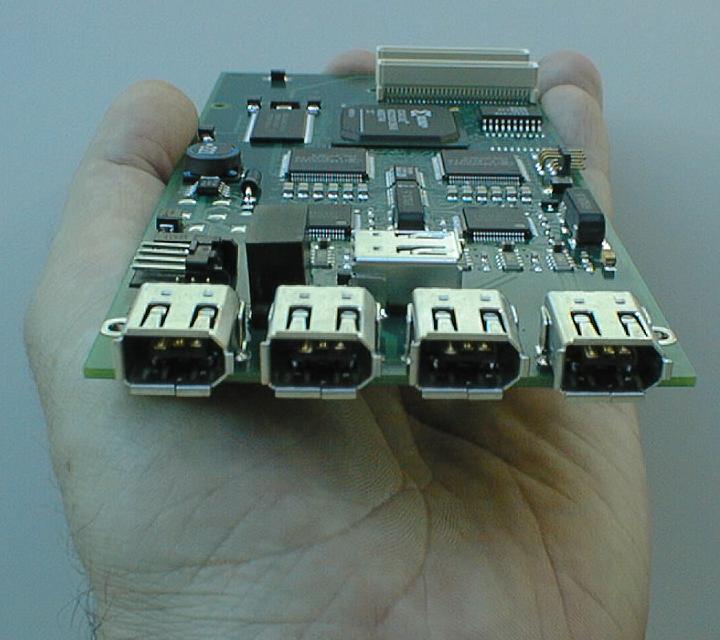 University of Pittsburgh	Lightweight Hierarchical Error Control Codes	3
Packaged chip
Packaged chip
Source:  Intel Corporation
Challenges for System-Level Interconnect
Signal integrity
Capacitance, inductance
Noise, crosstalk
Synchronization/jitter

Area
I/O pads precious
Driver size
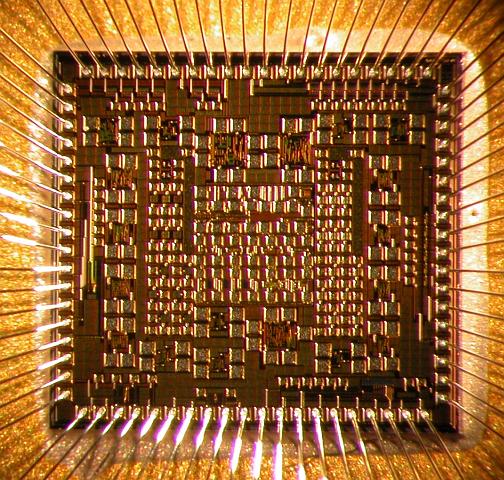 University of Pittsburgh	Lightweight Hierarchical Error Control Codes	4
Error Control Codes
Error control codes used to increase signal integrity over noisy channels

Examples:
Cellular networks, deep-space signaling, digital TV transmission, hard/optical disks
Low-speed channels

ECC codes require information overhead
Acceptable for low-speed channels
Minimize by applying code over large blocks of data
Example:
187 bytes for HDTV
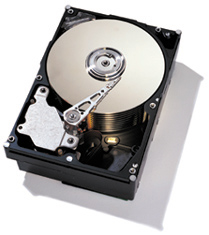 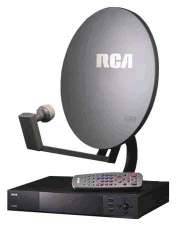 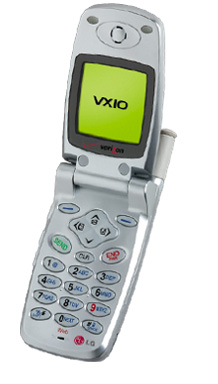 University of Pittsburgh	Lightweight Hierarchical Error Control Codes	5
Error Control Codes
ECC over large blocks requires complex decoding
Memory, latency
Encoding/decoding logic complexity

Encoding/decoding performed using software or dedicated ASICs
Performed at Mb/s-speeds

Traditional ECC codes not practical for system-level interconnect
Encode/decode in small area
High-throughput (core speed)

Need new class of ECC code for system-level interconnect
Small block size
Low overhead
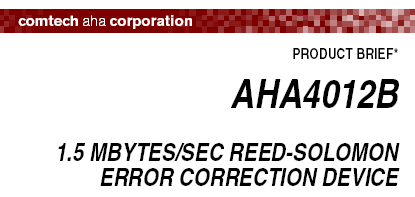 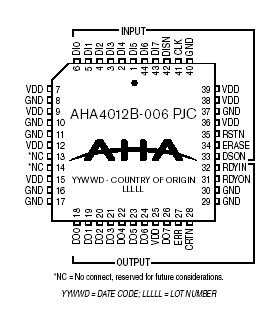 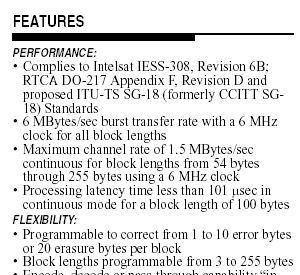 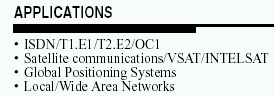 University of Pittsburgh	Lightweight Hierarchical Error Control Codes	6
Talk Outline
Multi-Bit Differential Signaling (MBDS)
“N choose M” data encoding
Lightweight Hierarchical Error Control Codes (LHECC)
Encoder/decoder implementation
Experimental verification
Link modeling
Noise modeling
Experimental results
Conclusion
University of Pittsburgh	Lightweight Hierarchical Error Control Codes	7
Multi-Bit Differential Signaling (MBDS)
Differential (LVDS) channels
Multi-Bit Differential (MBDS) channel
Current-mode drivers
Data encoded as
{01} or {10}
Advantages
Low switching noise
Large GDP
Common-mode noise rejection
EM coupled transmission lines
Low noise => low voltage swing
Disadvantages
Wasteful in I/O pads
Scale up LVDS driver
Data encoded with fixed number of ones
“N-choose-M (nCm)” symbols
{0011}, {0101}, {0110}, {1001}, {1010}, {1100}
Advantages
Same transmission characteristics as differential
Higher information capacity
University of Pittsburgh	Lightweight Hierarchical Error Control Codes	8
MBDS / “n choose m (nCm)” Encoding
Symbol set size
Effective bits
EXAMPLE
6-wire MBDS channel
20 symbols
effective bits = 4
equivalent to 8-wire differential channel
25% fewer pads (8 versus 6) 
25% less power (4 1-bits on versus 3)
University of Pittsburgh	Lightweight Hierarchical Error Control Codes	9
4c2 symbols => binary value
0011
00
0101
01
0110
10
1001
11
1010
?
1100
?
6 sym
6 sym
36 combinations
5 bits
4c2
4c2
2 bits
2 bits
nCm Encoding:  Unused Symbol Space
Each nCm symbol set has unmapped symbols
Solution #1
Use multiple MBDS channels in parallel
Solution #2
Exclude symbols for purposes of ECC
University of Pittsburgh	Lightweight Hierarchical Error Control Codes	10
nCm Encoding:  Inherent Error Detection
Most types of symbol errors can be detected at receiver
Odd-number of bit errors
1011
1101
0111
1110
0011
0001
1000
0010
0100
1 error
3 errors
Even-number of bit errors
0011
1111
1001
2 errors
1010
0101
0110
0000
University of Pittsburgh	Lightweight Hierarchical Error Control Codes	11
nCm Encoding:  Inherent Error Detection
University of Pittsburgh	Lightweight Hierarchical Error Control Codes	12
Talk Outline
Multi-Bit Differential Signaling (MBDS)
“N choose M” data encoding
Lightweight Hierarchical Error Control Codes (LHECC)
Encoder/decoder implementation
Experimental verification
Link modeling
Noise modeling
Experimental results
Conclusion
University of Pittsburgh	Lightweight Hierarchical Error Control Codes	13
Hierarchical Encoding
LHECC relies on a hierarchical approach to encoding
Binary source data
start with raw binary data
c-data
s-data
Encode portion of data, set rules for nCm symbol selection
high-level code
Symbolic ECC block
Code word over parallel MBDS channels
Encode remainder of data using nCm symbols
low-level code
University of Pittsburgh	Lightweight Hierarchical Error Control Codes	14
1100
0101
0011
0110
1001
1010
Low-Level Code
nCm symbol sets have Hamming distance (d) = 2
Correctable bits = floor((d-1)/2)
Set new distance by partitioning into equal-size subsets
s subsets, c symbols/subset
Subsets:
0 => {0011, 1100}
1 => {0101, 1010}
2 => {0110, 1001}
If subset is known, bit errors may be corrected
Example:  0111, subset=2
Correct to 0110

Performed off-line
Example:
4c2, distance=4
University of Pittsburgh	Lightweight Hierarchical Error Control Codes	15
0:
1:
2:
3:
0:
1:
2:
3:
0:
1:
2:
3:
0:
1:
2:
3:
Partitioning Operation
Perform search over space of assignments
Must know:  distance, # subsets (s), and symbols/subset (c)
Minimize s while maximizing c
Example:  6c3, 4/4, distance=4
subset 0:
subset 1:
000111
001011
001101
Result:
Each nCm symbol becomes associated with an s-data component and a c-data component

Example:  100101
s-data:  1
c-data:  2
000111
011100
101010
110001
001011
010110
100101
111000
001110
010011
010101
010110
011001
011010
011100
subset 2:
subset 3:
100011
100101
100110
001101
011010
100011
110100
001110
010101
101001
110010
101001
101010
101100
110001
110010
110100
111000
University of Pittsburgh	Lightweight Hierarchical Error Control Codes	16
Can correct:
erasures
errors
k data symbols
n-k parity symbols
block size=n
High-Level Code:  Linear Block Codes
Checksum
Requires 1 parity symbol
Can correct 1 erasure
Near-MDS code
Corrects erasures:
Number of parity symbols - 1
Corrects errors:
(Number of parity symbols – 1) / 2
Restrictions:
Symbol base must be prime or power of a prime
If symbol base = pm, max block size = pm+1 - 1
MDS code (Reed-Solomon)
Can correct erasures within block:
Number of parity symbols
Can correct errors within block:
Number of parity symbols / 2
Restrictions:
Symbol base must be prime or power of a prime
Max block size = symbol base + 1
University of Pittsburgh	Lightweight Hierarchical Error Control Codes	17
b bits
(c-data)
(s-data)
01010010010010010100
0101001001
0010010100
base conv. 2->s
Parity symbols
base conv. 2->c
Data as nCm symbols
Parity as nCm symbols
Data symbols
Encoding LHECC
University of Pittsburgh	Lightweight Hierarchical Error Control Codes	18
Code Rate and Overhead
LHECC codes are defined as (nCm,n,k,dh,s,c,dl) codes
High-level code: k*log2(s) bits
Low-level code: n*log2(c) bits






Advantages over traditional block ECC:
Requires less number of parity symbols for correction
Parity symbols carry data
University of Pittsburgh	Lightweight Hierarchical Error Control Codes	19
Encode 111101…
1112 = 213
2
1
Compute checksum parity…
2
1
0
Encode 101…
1
0
1
bit
sub.
2
1
0
Example #1:  Encoding
Assume 3 x 4c2 channels
Low level
s=3, c=2
High level
(3,2) checksum code
s-data
32 = 9 cw (3 bits)
c-data 
23 = 8 cw (3 bits)
6 bits / 12 wires
rel=1.0, abs=0.5, oh=0
Can correct one bit error within 1 symbol
1001
0101
1100
University of Pittsburgh	Lightweight Hierarchical Error Control Codes	20
sub.
2
1
0
?
1
0
sym
1001
0101
1100
1101
0101
1100
Example #1:  Decoding
Decoder:
If invalid code word is detected
Determine subset
Use minimum distance decoder
Assume bit error occurs…
0 – 1 = 2 (mod 3)
Symbol in error must be 0110 or 1001
dist(1101,0110) = 3, dist(1101,1001) = 1
Corrected symbol is 1001
University of Pittsburgh	Lightweight Hierarchical Error Control Codes	21
Example #2:  Encoding
Assume 4 x 4c2 channels
s=3, c=2
(4,2) MDS code
s-data
32 = 9 symbols (3 bits)
c-data 
24 = 16 symbols (4 bits)
7 bits / 16 wires
rel=7/8=.88, abs=.44, oh=1 bit
Can correct one bit error in two symbols
Need MDS generator matrix for encoding
G = [ Ik Ak x (n-k) ]
Need MDS parity-check matrix for decoding
H = [ -AT In-k]
University of Pittsburgh	Lightweight Hierarchical Error Control Codes	22
2
0
100
1
1
Encode 1010...
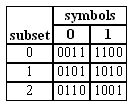 1
0
1
0
bit
1
1
sub.
2
0
Example #2:  Encoding
Encode 1001010…
1010
0101
1001
0011
University of Pittsburgh	Lightweight Hierarchical Error Control Codes	23
1110
0101
1001
0001
1010
0101
1001
0011
sub.
1
1
2
0
sub.
?
1
2
?
1
0
dist(0001,0011)=1
dist(0001,1100)=3
dist(1110,0101)=3
dist(1110,1010)=1
1010
0101
1001
0011
grp.
1
1
2
0
bit
1
0
1
0
(recover c-data)
Example 2:  Erasure Decoding
0 => {0011, 1100}
1 => {0101, 1010}
2 => {0110, 1001}
(recover s-data)
113 = 1002
University of Pittsburgh	Lightweight Hierarchical Error Control Codes	24
0110
0101
1001
0011
1010
0101
1001
0011
sub.
2
1
2
0
sub.
1
1
2
0
Example 2:  Error Decoding
0 => {0011, 1100}
1 => {0101, 1010}
2 => {0110, 1001}
no error
dist(0110,0101)=2
dist(0110,1010)=2
Can’t correct nCm symbol without partitioning for more distance
University of Pittsburgh	Lightweight Hierarchical Error Control Codes	25
010110
110010
100101
001011
sub.
6
2
8
1
010110
110010
101001
001011
sub.
6
2
6
1
Example 3:  Multiple Bit Error Correction
4 x 6c3 channels
9 subsets, 2 sym/subset, distance=6
Assume (4,2,3) MDS code
rel=10/16=.63, abs=10/24=42%
dist(101001,011010)=4
dist(101001,100101)=2
corrected symbol is 100101
University of Pittsburgh	Lightweight Hierarchical Error Control Codes	26
Hamming displacement=4
0101
0101
1010
Hamming displacement=2
Hamming displacement=2
0101
0011
1001
LHECC Theory
LHECC is equivalent to binary code space over MBDS channels
Example:  LHECC-encoded code word
high-level distance=2
low-level distance=4
Assume inter-subset distance=2
s-data:  111, c-data:  110
0101
0101
0101
s-data:  111, c-data:  111
s-data:  101, c-data:  110
University of Pittsburgh	Lightweight Hierarchical Error Control Codes	27
Example Partitionings
University of Pittsburgh	Lightweight Hierarchical Error Control Codes	28
Talk Outline
Multi-Bit Differential Signaling (MBDS)
“N choose M” data encoding
Lightweight Hierarchical Error Control Codes (LHECC)
Encoder/decoder implementation
Experimental verification
Link modeling
Noise modeling
Experimental results
Conclusion
University of Pittsburgh	Lightweight Hierarchical Error Control Codes	29
Encoder/Decoder Implementation
Responsible for binary-to-nCm conversion as well as error detection/correction
Encoders/decoders should be small
Should operate at core speed
Hierarchical encoding/decoding lends itself to pipelined implementation
Synthesized using standard cell library
Latch, inverter, 2/3-input NAND, 2/3-input NOR
Example interconnect organization:
driver
receiver
driver
encoder
binary
receiver
decoder
binary
driver
receiver
University of Pittsburgh	Lightweight Hierarchical Error Control Codes	30
EACH:
63 gates
5 gate delays
19 gates
5 gate delays
gen. cw
sa(2)
6c3 (a)
ca(2)
s-data (4 bits)
checksum
checksum (2-bits)
sb(2)
gen. cw
6c3 (b)
pipeline reg (12 bits)
pipeline reg (18 bits)
cb(2)
ss(2)
c-data (6 bits)
gen. cw
6c3 (s)
cs(2)
3x6c3 Encoder Implementation
Implement a 3x6c3 code (1 bit error in 1 symbol)
s-data is 2*log2(4) = 4 bits
c-data is 3*log2(4) = 6 bits
Carries 10 bits over 18 wires
Relative code rate = 10 / (3*4) = 83.3%
Absolute code rate = 10 / 18 = 55.6%
Total:
208 gates, 30 latches
High-level code
Low-level code
University of Pittsburgh	Lightweight Hierarchical Error Control Codes	31
3x6c3 Decoder Implementation
96 gates
6 gate delays
err flags(3)
err flags(3)
err flags(3)
err flags(3)
Total:
830 gates,
128 latches
nofix
cwa(6)
cw(6)
cw(6)
84 gates
6 gate delays
cwb(6)
118 gates
8 gate delays
md_err
cws(6)
cerror
49 gates
7 gate delays
xora (6)
xora (6)
c_error(2)
corr_c(2)
6 gates
2 gate delays
ea
xorb (6)
xorb (6)
sa(2)
md_decoder stage 2
md_decoder stage 1
s-data (4)
xorc (6)
resolver
xorc (6)
6c3
ca(2)
corr_s(2)
corr_s(2)
xord (6)
xord (6)
blk-corrector
md_err
pipeline reg (33 bits)
pipeline reg (22 bits)
pipeline reg (38 bits)
pipeline reg (17 bits)
eb
s-data (4)
pipeline reg (18 bits)
sb(2)
16 gates
3 gate delays
resolver
6c3
cb (2)
blk_error detector
nofix
sa(2)
sa(2)
sa(2)
ca(2)
corr_s(2)
corr_c(2)
sb(2)
sb(2)
es
sb(2)
cb(2)
corr_s(2)
c-data (6)
6c3
corr_c(2)
47 gates
7 gate delays
ss(2)
resolver
c-data(6)
c-data(6)
c-data(6)
cs(2)
cs (2)
nofix
nofix
corr_c(2)
130x3 gates
7 gate delays
24 gates
3 gate delays
High-level code
Low-level code 1
Low-level code 2
Resolver
Routing
University of Pittsburgh	Lightweight Hierarchical Error Control Codes	32
Encoder/Decoder Implementations
University of Pittsburgh	Lightweight Hierarchical Error Control Codes	33
Talk Outline
Multi-Bit Differential Signaling (MBDS)
“N choose M” data encoding
Lightweight Hierarchical Error Control Codes (LHECC)
Encoder/decoder implementation
Experimental verification
Link modeling
Noise modeling
Experimental results
Conclusion
University of Pittsburgh	Lightweight Hierarchical Error Control Codes	34
Input is sampled at midpoint
cwn
Driver input
cwn-1
cwn+1
Outputs sampled at t(input) + latency
Receiver output
cwn-1
cwn
cwn+1
latency
PCB Interconnect Model
Single MBDS channel
CMOS code words out
CMOS code words in
Replicated for each channel forming the interconnect
University of Pittsburgh	Lightweight Hierarchical Error Control Codes	35
4c2 output
4c2 input
Bias input
Driver/Receiver Modeling
MOSFET models from TSMC .18 um PDK
Driver circuit
Receiver circuit
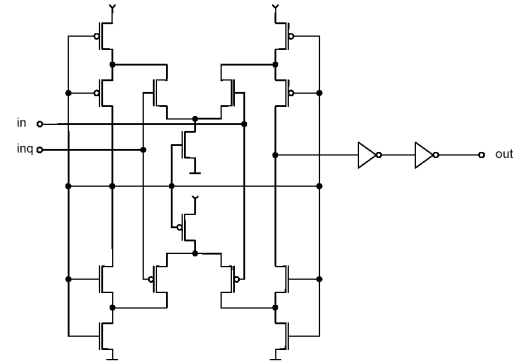 source:  Stefan Hirsch, Hans-Jörg Pfleiderer, “CMOS receiver circuits for high-speed data transmission according to LVDS-standard,” Proceedings of SPIE Vol. 5117 (2003).
Bias current = 7.5 mA mean-abs current per leg
University of Pittsburgh	Lightweight Hierarchical Error Control Codes	36
solder bump model
solder bump model
wire bond model
Package Modeling
University of Pittsburgh	Lightweight Hierarchical Error Control Codes	37
PCB Transmission Line Modeling
Length=7.5”
4c2
6c3
8c4
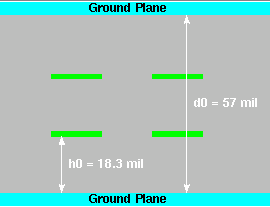 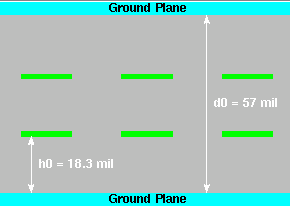 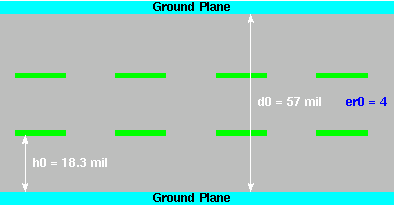 FR4 PCB material
Individual t-lines matched to 50 ohms
Width=16 mil, thickness=1.4 mil, distance=16 mil
Layer spacing based on commercial PCB process
Fully coupled transmission line models
Ground capacitance, serial inductance
Coupled with mutual capacitance, mutual inductance
University of Pittsburgh	Lightweight Hierarchical Error Control Codes	38
Noise Modeling
Goal:  Capture link behavior in the presence of noise
Error sources from link model:
Transistors:  jitter, switching noise
Transmission lines:  frequency-dependant attenuation, crosstalk
Receivers discriminate signal to convert to digital
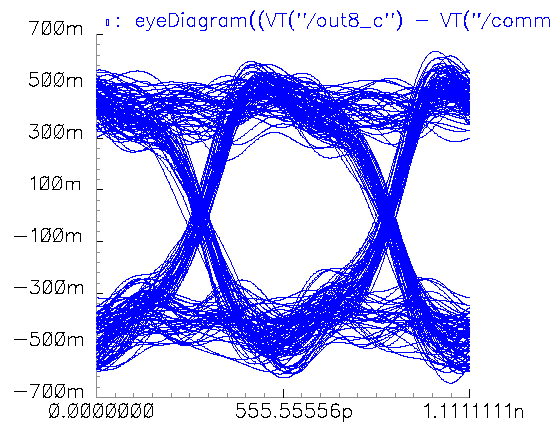 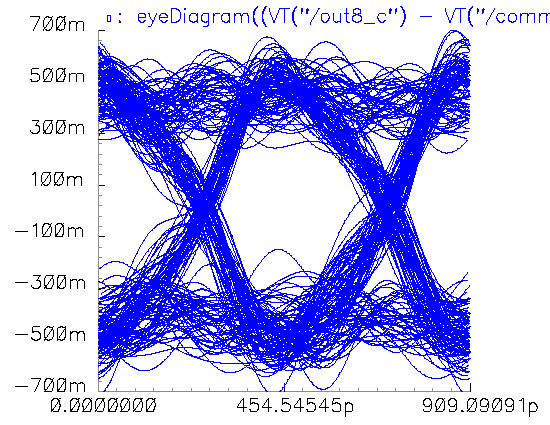 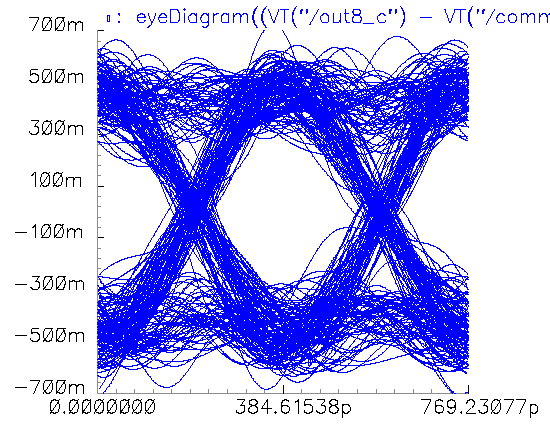 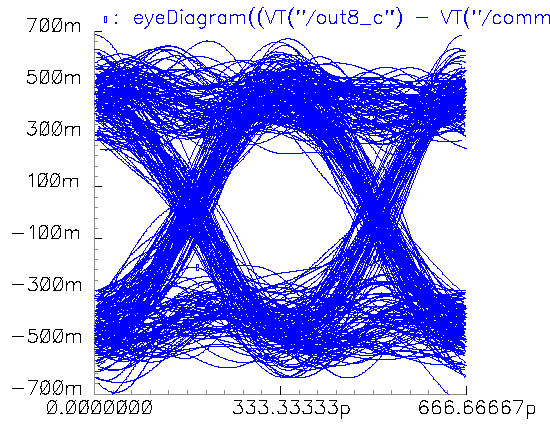 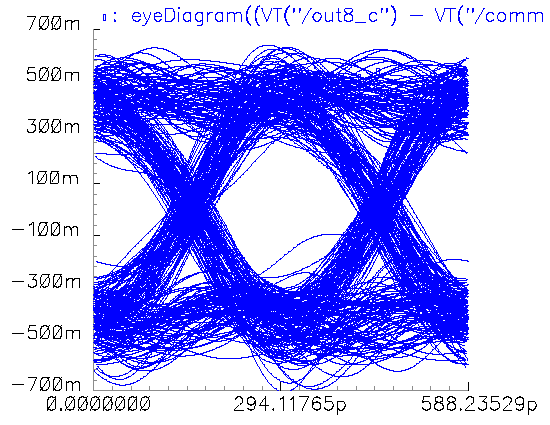 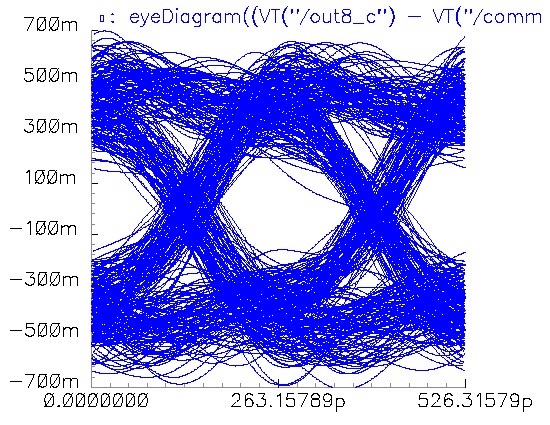 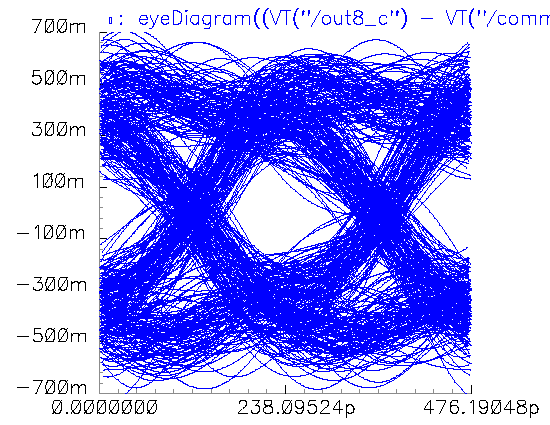 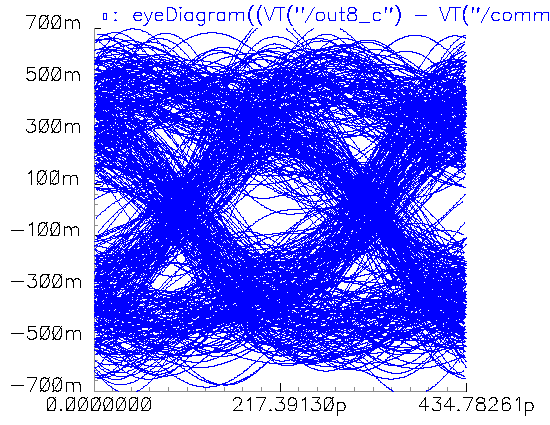 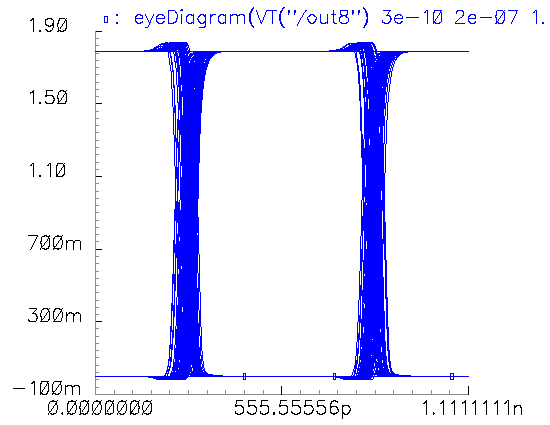 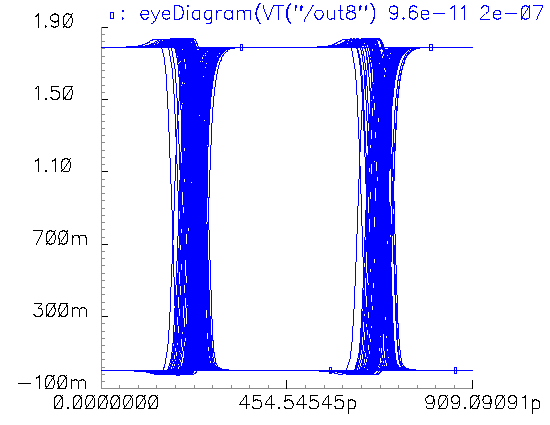 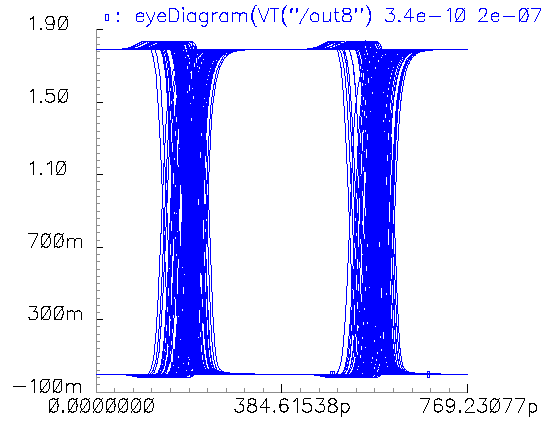 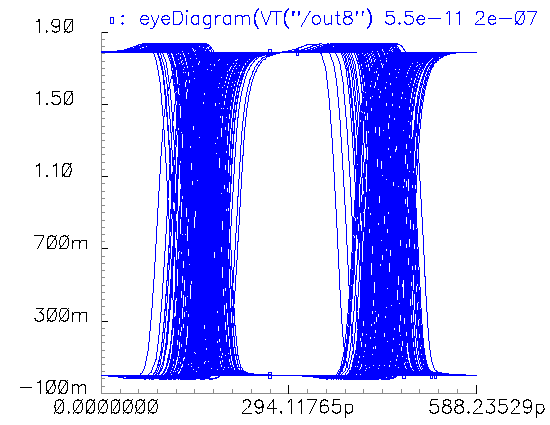 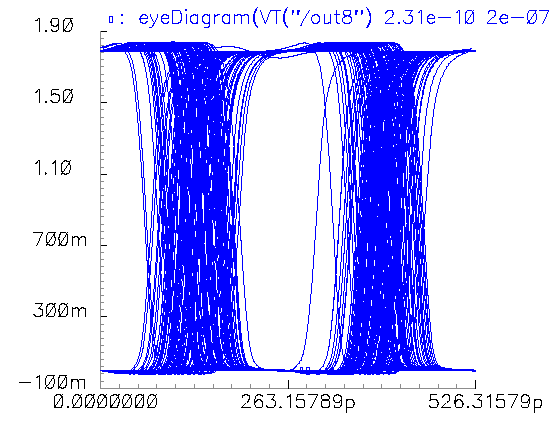 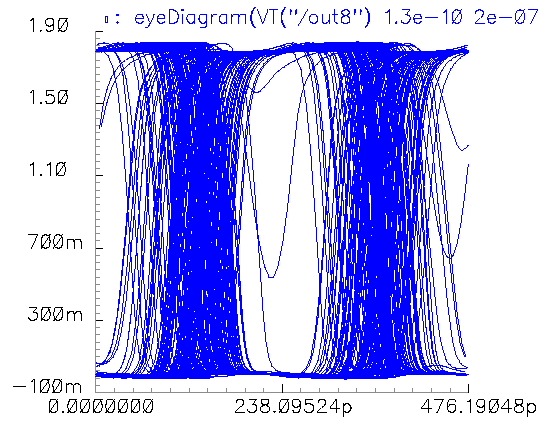 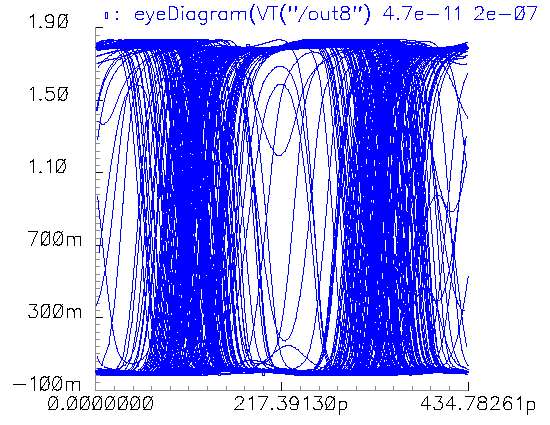 Input to receiver
1.8 GCW/s
2.2 GCW/s
2.6 GCW/s
3.0 GCW/s
3.4 GCW/s
3.8 GCW/s
4.2 GCW/s
4.6 GCW/s
Receiver output
University of Pittsburgh	Lightweight Hierarchical Error Control Codes	39
Supply Noise
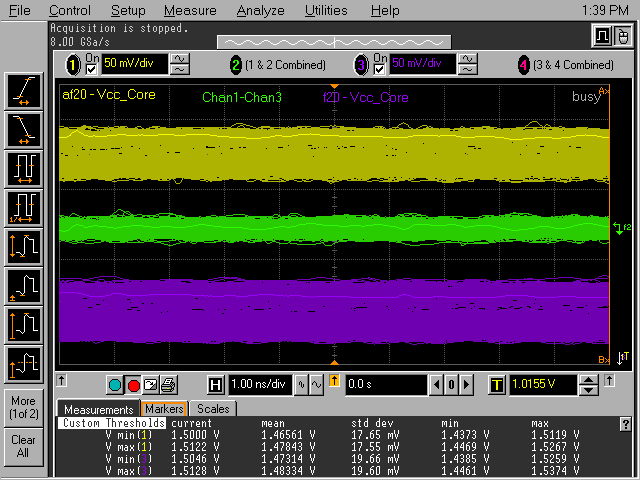 Intel:  Busy 1.5 V Pentium 4 processor:
Stddev = 17-20 mV

Add independent Vdd noise to driver and receiver

To generate:
Assume links operating at core switching frequency
Generate white Gaussian noise
Sampled at 20 GHz for 20 us
Apply passband filter to noise, 200 MHz band centered on op. frequency
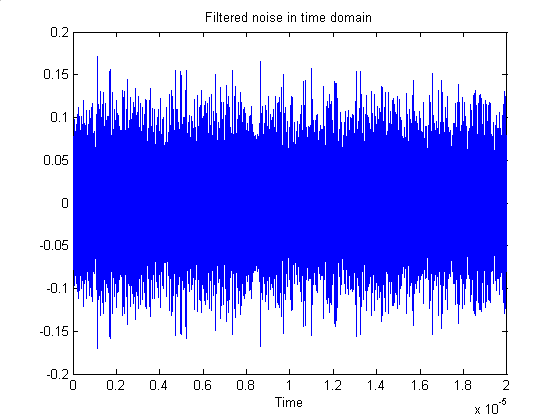 Source:  private correspondence with Martin Saint-Laurent, Intel Corporation
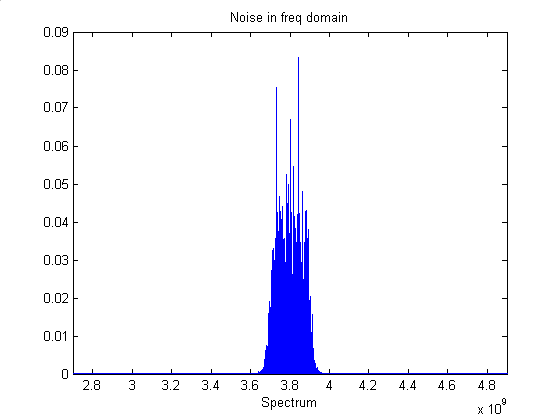 University of Pittsburgh	Lightweight Hierarchical Error Control Codes	40
Fringe Capacitance in Driver
Fringe capacitance from circuit layouts and packaging add parasitic capacitance effects
Where it hurts channel most (noise source)
Adds additional crosstalk
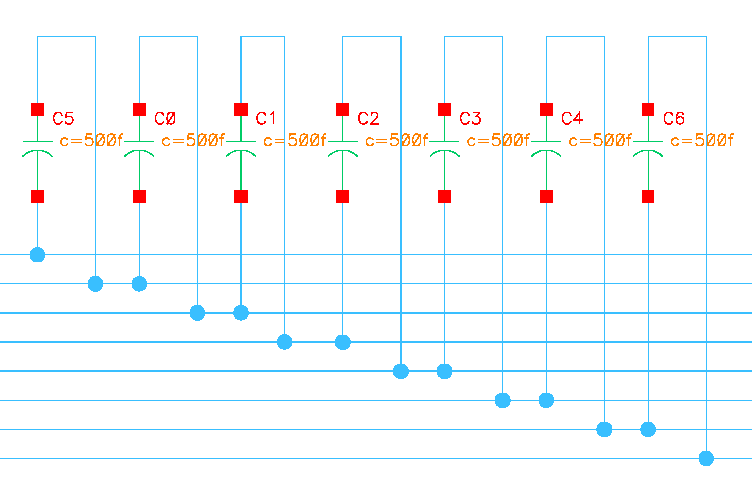 University of Pittsburgh	Lightweight Hierarchical Error Control Codes	41
Experimental Verification
Goal:  measure amount of improvement in channel performance from the addition of LHECC support to MBDS links

Setup 5 interconnects with various capacities and levels of error control

Simulate interconnects with analog simulator
Test each link with a random sequence of 100,000 code words transmitted at several code word transmission rates

Measure error rates for each test at the output of receivers for links with and without LHECC support

Determine maximum transmission rate for code word error rate < 10-5
University of Pittsburgh	Lightweight Hierarchical Error Control Codes	42
Experimental Interconnects
Correct 1 symbol containing 1 bit error
Correct 2 symbols containing 1 bit error
Correct 2 symbols containing 2 bit errors or 1 symbol containing 2 bits where errors yield valid nCm symbol
University of Pittsburgh	Lightweight Hierarchical Error Control Codes	43
Talk Outline
Multi-Bit Differential Signaling (MBDS)
“N choose M” data encoding
Lightweight Hierarchical Error Control Codes (LHECC)
Encoder/decoder implementation
Experimental verification
Link modeling
Noise modeling
Experimental results
Conclusion
University of Pittsburgh	Lightweight Hierarchical Error Control Codes	44
Experimental Results:  Internal noise sources only (transistor noise, channel crosstalk)
University of Pittsburgh	Lightweight Hierarchical Error Control Codes	45
Experimental Results:  P4 supply noise characteristics added
University of Pittsburgh	Lightweight Hierarchical Error Control Codes	46
Experimental Results:  Crosstalk from fringe capacitance
University of Pittsburgh	Lightweight Hierarchical Error Control Codes	47
Experimental Results (multi-symbol ECC)
Internal noise sources only
University of Pittsburgh	Lightweight Hierarchical Error Control Codes	48
Experimental Results (multi-symbol ECC)
Supply noise characteristics added
University of Pittsburgh	Lightweight Hierarchical Error Control Codes	49
Experimental Results (multi-symbol ECC)
Crosstalk from fringe capacitance
University of Pittsburgh	Lightweight Hierarchical Error Control Codes	50
Talk Outline
Multi-Bit Differential Signaling (MBDS)
“N choose M” data encoding
Lightweight Hierarchical Error Control Codes (LHECC)
Encoder/decoder implementation
Experimental verification
Link modeling
Noise modeling
Experimental results
Conclusion
University of Pittsburgh	Lightweight Hierarchical Error Control Codes	51
Conclusions and Future Work
Conclusions
LHECC is effective at achieving low overhead error control
LHECC encoders/decoders viable for system interconnect
small, fast
LHECC verified to increase noise immunity for MBDS interconnects
Greatest benefit from single-symbol ECC
Steepness of error rate curve for MBDS interconnects

Future Work
Design and test fabricated LHECC interconnects
University of Pittsburgh	Lightweight Hierarchical Error Control Codes	52